Numerical Integration
Midpoint, Trapezoidal, Simpson, Romberg
Seungpyo Hong
Flow Physics and Engineering Lab.
Department of Mechanical Engineering
POSTECH
Problem
1. Integrate following function numerically by using Mid point, Trapezoidal, Simpson rule.

2. Integrate following function numerically by using Romberg integration.
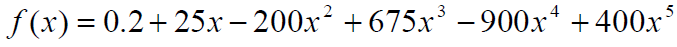 Integration section :
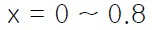 Mid point rule
n must be even
h = (b-a)/(n+2)
xj = a + (j+1)*h  j =  -1, 0, . . . , n+1
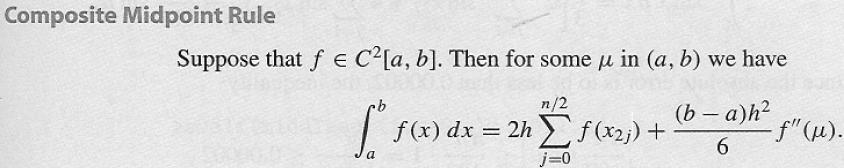 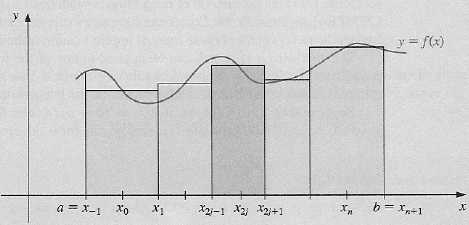 Trapezoidal rule
h = (b-a)/n
xj = a + j*h  j =  0, . . . , n
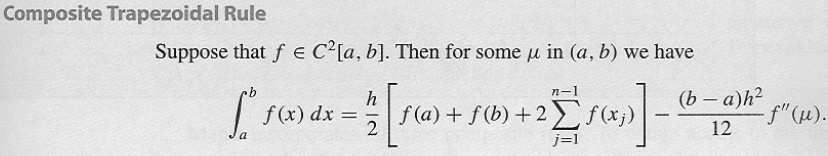 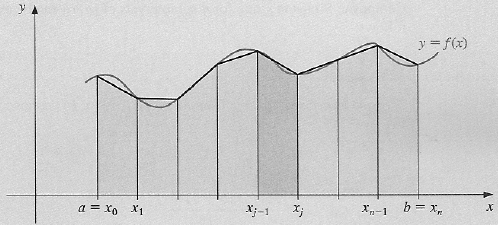 Simpson’s rule
n must be even
h = (b-a)/n
xj = a + j*h  j =  0, . . . , n
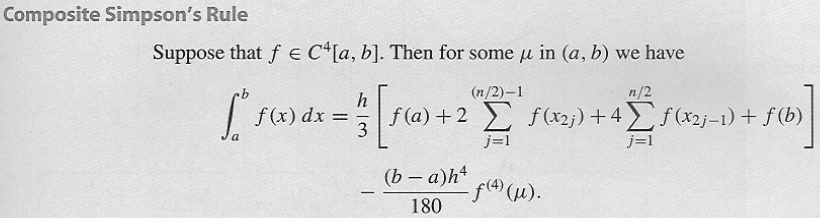 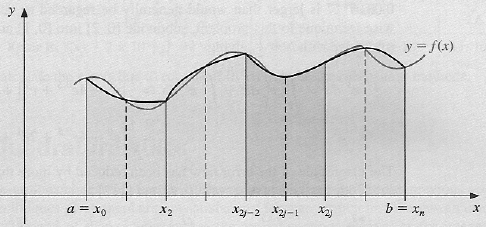 Order of Accuracy
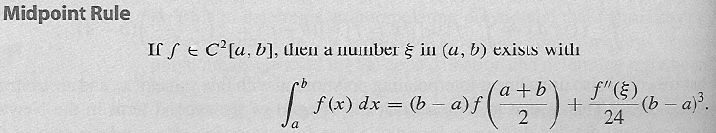 Locally 3
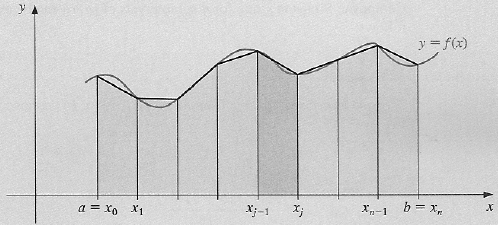 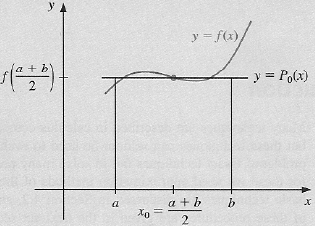 Intermediate Value Theorem
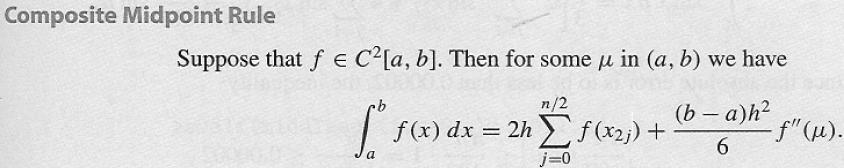 Globally 2
Order of Accuracy
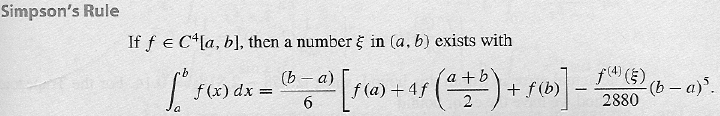 Locally 5
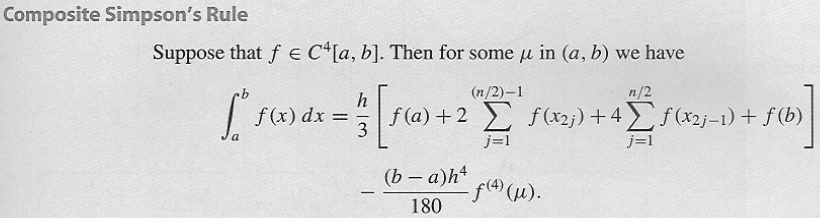 Globally 4
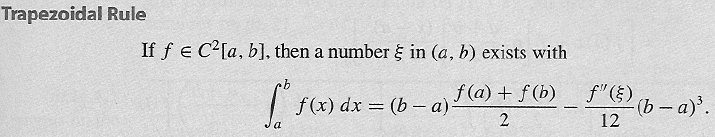 Locally 3
Globally 2
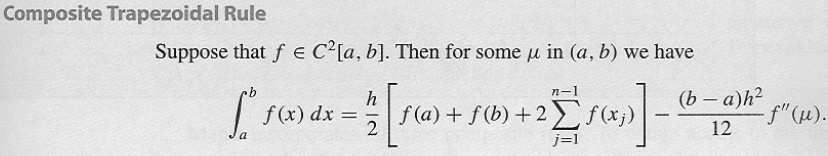 Romberg Integration
Numerical Integration(Mid or Trap or Simp) 
+ Richardson Extrapolation
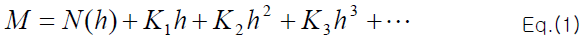 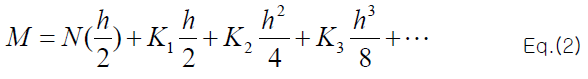 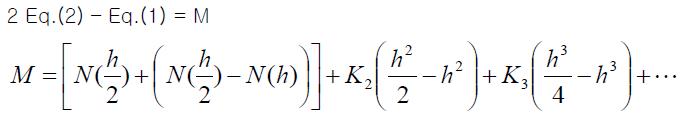 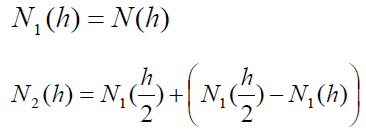 Increasing oreder of accuracy
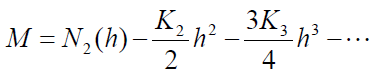 Romberg Integration
Numerical Integration(Mid or Trap or Simp) 
+ Richardson Extrapolation
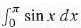 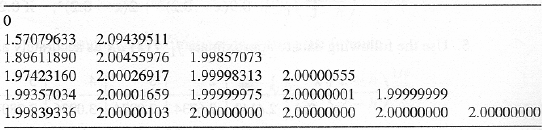 Numerical Integration
Romberg
Integration
Richardson
Extrapolation
=
+
Structure of the program
PROGRAM Compquad




   1. Mid
   2. Trap
   3. Simp
   4. Romb
       1 or 2 or 3 (Numerical Intgration)
	







END PROGRAM Compquad
Select the method (1: Mid 2: Trap 3: Simp 4: Romb)
Assign section of intg and the number of step
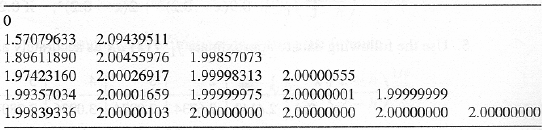 Write results
Results
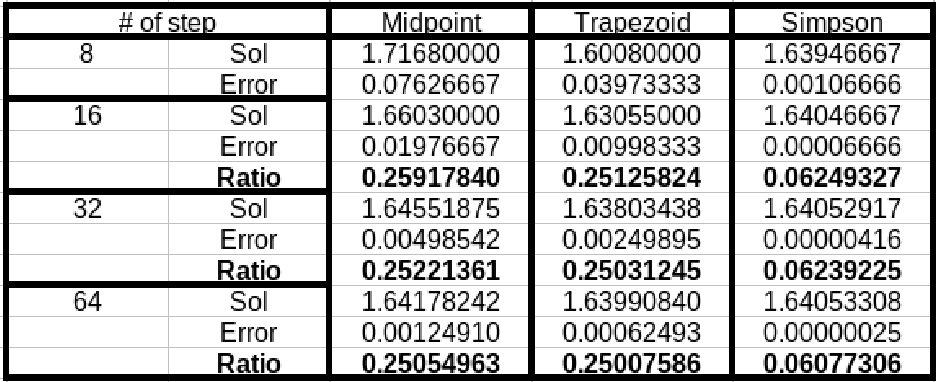 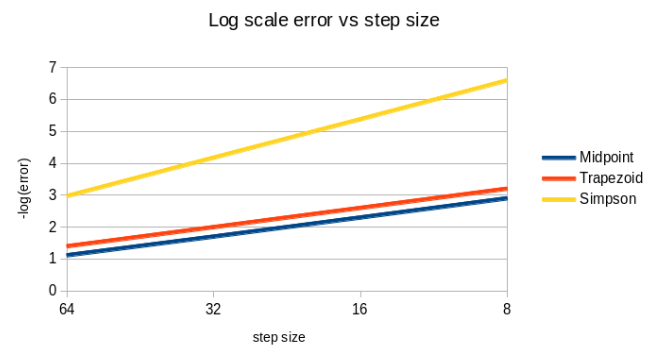 Results
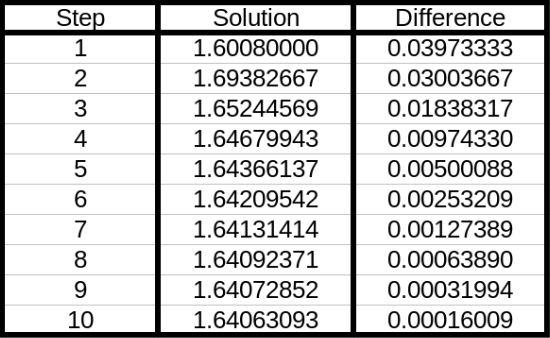 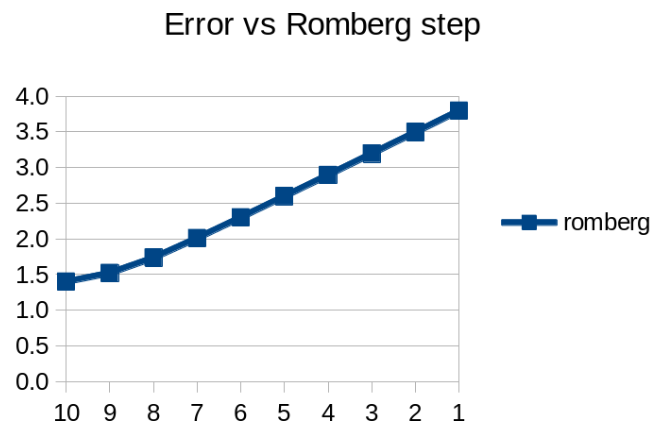 Not zero 
Modifying coefficients